Chapter 9
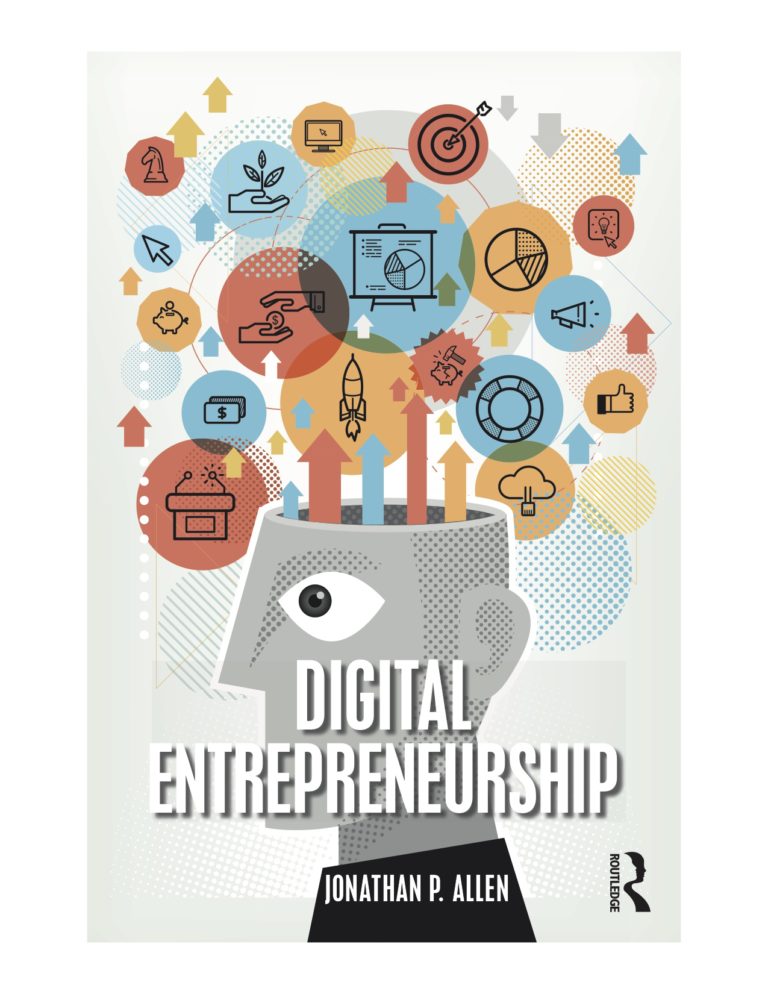 Creating and Tracking Business Goals
J.P. Allen version 4-15-19
Highlights and Key Takeaways
Web analytics technology can be used to define and track business goals.
Conversion goals are customer actions performed online that define business success. 
Examples of conversion goals include clicking on advertisements, filling in a contact form, or clicking to buy.
By the end of this chapter, the reader should be able to implement conversion goal tracking in web analytics.
A second major milestone in digital entrepreneurship is the creation of a digital business prototype, connected to web analytics and with defined conversion goals, that is ready to be tested on potential customers. 
The prototype implements the digital business design from the first milestone, and is a tool for testing that design.
What Are Conversion Goals?
Conversion goals are the specific customer activities performed on a site that define business success. 
Typical conversion goals include:
Completing a purchase or donation.
Clicking on an advertisement.
Filling in and submitting a contact form.
Requesting a coupon or discount code.
Subscribing to a newsletter.
Downloading a brochure, product information, menu, or white paper.
Direct vs. Indirect Conversion Goals
Ideally, conversion goals match as closely as possible to a customer activity that creates value. 
Goals provide evidence that a digital business prototype is leading to a successful new business. 
Direct Conversion Goal: Generates revenue.
Indirect Conversion Goal: Important steps along the way to value generation.
The more complex a product or service, the more likely that potential customers will need to perform other actions before a monetary transaction takes place. 
Customers might need more information about a product or service before they buy.
Engagement Goals
Digital businesses can use indirect engagement goals, such as signups, content submissions, commenting, or sharing on social media. 
Engagement goals can be useful in the context of a larger marketing or brand awareness campaign. 
There is a risk of building a digital business that is very good at engaging people, but not effective at converting them into customers. 
In the early stages of a business prototype, it is particularly important to test the ability to create customers, not only engagement.
Exercise
Define the most important conversion goal for your prototype digital business site. 
Discuss why this goal is the most important.
Conversion Rates
The conversion rate is the percentage of sessions that result in a conversion goal. 
Conversion rates online are typically low. 
Rates are lowest for actions that are more demanding, such as making a purchase, or that require more than a few seconds to complete. 
E-commerce merchants typically report 1-3% conversion rates for sales, with the top online retailers averaging 3.3%. 
Building a deeper relationship with customers can dramatically affect conversion rates.
Landing Pages
Your entire digital business prototype can be thought of as a persuasion device to convince a customer to accept a value proposition, and it starts with a focused landing page. 
The landing page should clearly describe the value proposition for customers—what’s in it for them?—explaining how the perceived benefits of taking action online outweigh the perceived costs and risks. 
The value proposition should be relevant to the visitor, show benefits that are higher than the costs, and provide an obvious way of accepting the proposition—a clear call to action. 
A good landing page matches or exceeds customer expectations. 
The landing page should not contain any content that is confusing, distracting, or creates anxiety. 
One model for thinking about calls to action on a landing page is to consider that a behavior, such as a conversion, is induced by the combination of three things: a motivation, an ability to act, and a trigger that creates immediacy or urgency.
Increasing Conversion Rates
Consider emotional appeals as a trigger and motivation in the conversion process. 
Create a sense of urgency.
Offer ‘social proof’ (reviews, testimonials) or an ‘expert opinion’. 
Create a situation that taps into a customer’s feelings of reciprocity, involvement, and commitment. 
Offering something for free can make a visitor feel more obligated to reciprocate, and offer something to the business in return, even if it is only a signup or email address. 
Luring a visitor into performing any activity, such as an online quiz, increases their time investment and may make them more likely to perform a conversion action.
Build and demonstrate trust. 
High quality, error free content builds confidence. 
Logos and badges from associations, awards, and payment companies can also build trust. 
Business policies such as warranties, money back guarantees, service levels, or promises to respond to requests within a fixed period of time.
Problems with Landing Pages
An unclear call to action.
Too many action choices, visual distractions, or too much text.
Poor images, or broken links.
Writing mistakes.
Not keeping promises made during customer acquisition (The ad says ‘FREE puppies!”, your site doesn’t deliver.)
Asking for too much information, or a lengthy sign up process.
Lack of trust and credibility guarantees, or a lack of privacy guarantees.
Slow pages and downloads.
Poor performance on a particular device or browser, such as a non-mobile site viewed on a phone.
Exercise
For your chosen conversion goal, find evidence of a conversion rate achieved by a comparable business, or by sites generally.
Implementing Conversion Goals
Any pageview or event in Google Analytics can be designated as a conversion goal. 
An example of a pageview conversion goal is a confirmation page that a visitor sees after performing a transaction. 
An example of an event conversion goal is a click on an image that has a link to another site, such as an advertisement.
Creating a Pageview Goal
Create a destination goal in Google Analytics. 
Go to the Google Analytics ‘ADMIN’ screen for your prototype site, and click on ‘Goals’ in the right most column under ‘View’. 
Click on ‘+ NEW GOAL’ to create a new conversion goal. 
Give the goal a name, and select ‘Destination’ as the goal type. 
Under ‘Goal details’, set the destination as a page on your site, either using the entire URL, or only the part of the URL after the domain name.
Tracking Actions Completed Using Redirects
A pageview conversion goal is a better indication of success if a visitor arrives at a page only after successfully completing an action. 
Some WordPress plugins will send visitors to a particular page after successfully completing an action, such as a contact form submission or a user registration. This is known as a redirect.
For example, create a ‘Thank You’ page and copy its URL. Use the URL as the address for the redirect of a contact form, after it is successfully submitted.
Event Goals
Creating a conversion goal based on an event first requires that the appropriate Google Analytics code is added to a web page for that specific event. 
The easiest way to track event goals is when a Google Analytics plugin automatically adds the correct event tracking code. 
For example, the ‘Google Analytics Dashboard for WP’ plugin will automatically add tracking code for common events such as outbound links and downloads.
From the ‘Google Analytics’ menu on the left of the WordPress administrator area, select ‘Tracking Code’, then the ‘Events Tracking’ tab. 
Turn on download and outbound link tracking, then click ‘Save Changes’ on the bottom of the screen.
Event Goal Example: Outbound Link
Add an outbound link to a page on your WordPress site.
Click on the outbound link, then look at the Google Analytics ‘REAL-TIME’ report for ‘Events’. 
You should see an event in the report, with an event category of ‘outbound’ and an event action of ‘click’. 
Click on the ‘outbound’ event category link to see the event label, which is equal to the URL of the outbound link. 
To define this event as a conversion goal, return to the Google Analytics ‘ADMIN’ page, select ‘Goals’ in the right column under ‘View’, and click on the ‘+ NEW GOAL’ button. 
Give the goal a name, set the goal type to ‘Event’, and click ‘Continue’. 
In ‘Goal details’, under ‘Event conditions’, enter the URL of the outbound link as equal to the ‘Label’ by pasting the URL.
Discussion Question
Discuss whether the main conversion goal for your prototype site is better implemented as a destination goal, or an event goal, in Google Analytics.
Exercise
Implement the main conversion goal of your prototype digital business as either a destination goal, or an event goal.
Using real time reporting, show that conversion goal tracking is working on your prototype site.
Conversion Goal Examples
Simpler purchase mechanisms, such as PayPal buttons, can be set to redirect to a ‘thank you’ page, which can be used as a destination goal in Google Analytics.
Some purchases are more complex, so it may be more appropriate to track the micro conversions, or customer actions that move a visitor closer to a purchase. 
A contact form submission or a newsletter signup can be tracked using a ‘thank you’ or confirmation page. Downloads of product information or brochures can be tracked as events using Google Analytics plugins.
Other interactions, such as clicks to send emails, make a phone call, or ask for a live chat, can be tracked as events. 
A coupon or a deal can be published on a page, and tracked as a destination goal. 
Advertisements as a conversion goal can be tested either with live advertisements, or with practice advertisements. 
A practice ad can be a link or an image made by the entrepreneur that sends a customer either to another site, or to a page on their own site, without any compensation. Practice ads can be tracked either as outbound link events, or a destination page on a prototype site.
For live advertisements, Google AdSense is the largest advertising network for small web sites. Advertising code can be copied and pasted on to a prototype site, or a plugin can be used to place the code automatically. AdSense ads can be tracked in Google Analytics by linking with an AdSense account.  
Affiliate links can usually be tracked as outbound link events.
Community-Based Businesses: Conversion Goals
Registrations or user signups. 
Many WordPress registration or signup plugins will redirect to a confirmation page after completion, which can be used as a destination goal. 
Content submissions, or comments, can be tracked in the same way. 
Plugins exist for automatic content uploads by users, or with an early prototype one could simply use comments or contact forms.
Promotion Businesses: Conversion Goals
Purchases.
Customer acquisition and lead generation. 
A contact form request or a newsletter signup are the most common conversion goals, but product information downloads or content views can also be valuable. 
Signing up for a deal or discount is a popular conversion goal.
Acquiring leads for suppliers, partners, or sponsors via specialized appeals and contact forms. 
Generating phone calls or live chats for local businesses.
Checking the Prototype vs. Design
Business goals and objective – Is it obvious what type of business this is? Is the customer value proposition clearly expressed?
Competitors – Compare the prototype to your closest competitor. Is it obvious how your prototype might do something differently, or better?
Acquisition – Is your keyword search phrase featured in site content? Does the phrase bring enough visitors to contribute to your visitors/month goal? Is there social media content with an appropriate link to the site?
Behavior – Does the domain name match the design? Does the most important use case work correctly, without errors?
Conversions – Can a successful conversion be seen in the web analytics reports?
Conversion equation – Is the projected conversion rate reasonable, given the performance of other similar sites?
Exercise
Compare a completed prototype to its digital business design, and make any necessary changes required to match the prototype to the design.
Additional Links
https://premium.wpmudev.org/blog/google-tag-manager/ - background on Google Tag Manager.
https://support.google.com/tagmanager/topic/7679108 - list of triggers that can be tracked in Google Tag Manager.
http://www.newfoundmarketing.ca/track-youtube-views-with-google-tag-manager/- instructions for tracking video plays in Google Tag Manager.
https://unbounce.com/landing-page-articles/what-is-a-landing-page/ - landing page definition and tips.
https://www.smartinsights.com/ecommerce/ecommerce-analytics/ecommerce-conversion-rates/- data on typical conversion rates for Ecommerce sites.
https://optinmonster.com/reasons-your-ecommerce-site-has-a-low-conversion-rate/- more discussion of how to improve conversion rates.
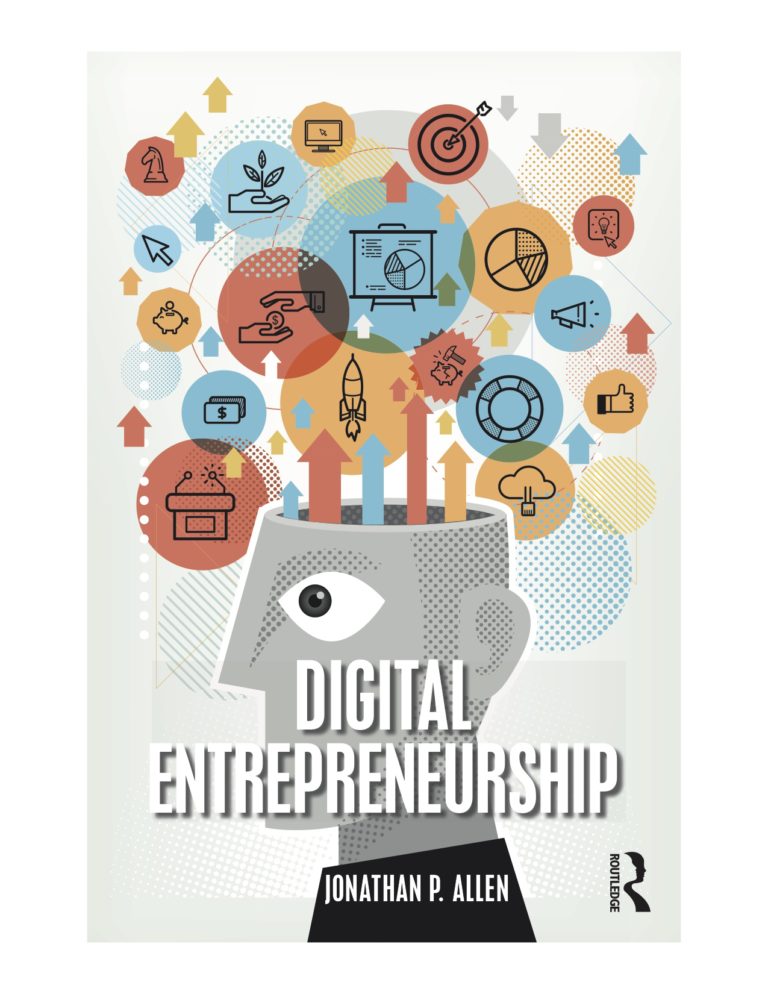 Supplemental materials for the book:

Digital Entrepreneurship,1st Edition
by Jonathan P. Allen

Published by Routledge, 2019.

Routledge website

Book website with additional materials and ideas